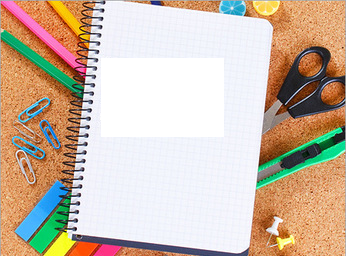 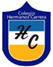 Colegio 
Hermanos Carrera
CIENCIAS NATURALES
SEMANA 31 y 32
Profesora Jefe : Verónica Rosales
                          Mabel Ordoñez
Asistente: Romané Chamorro
Asignatura : Ciencias Naturales
Curso: 2º básico
Recordemos las normas de la sala virtual:
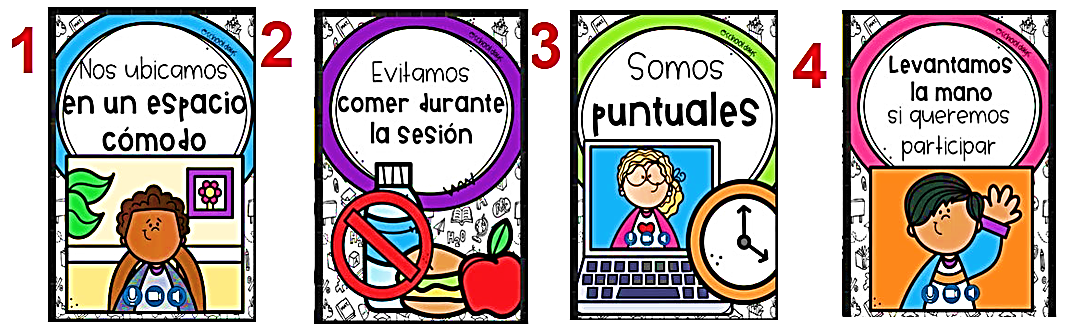 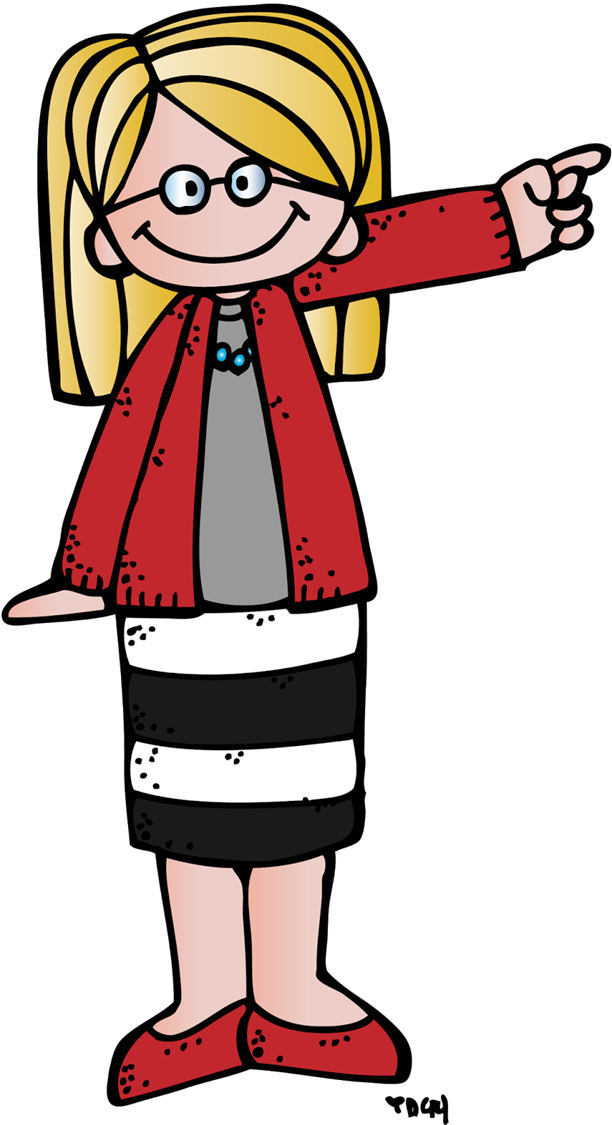 Recordemos las normas de la sala virtual:
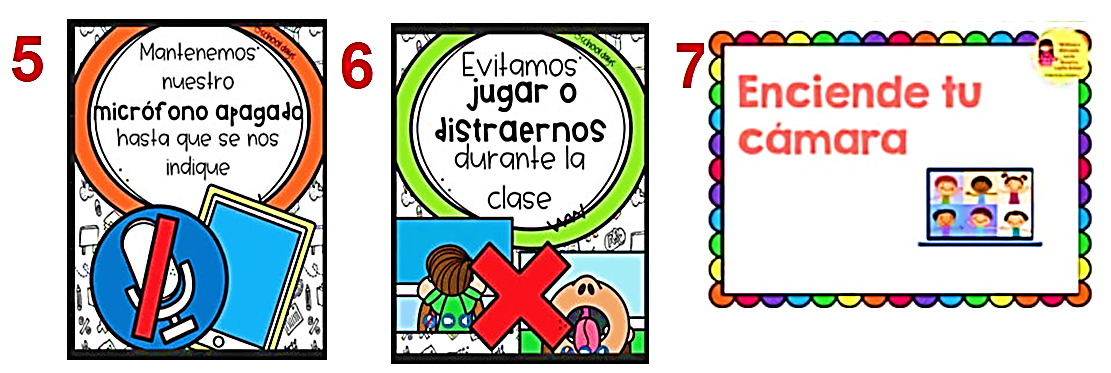 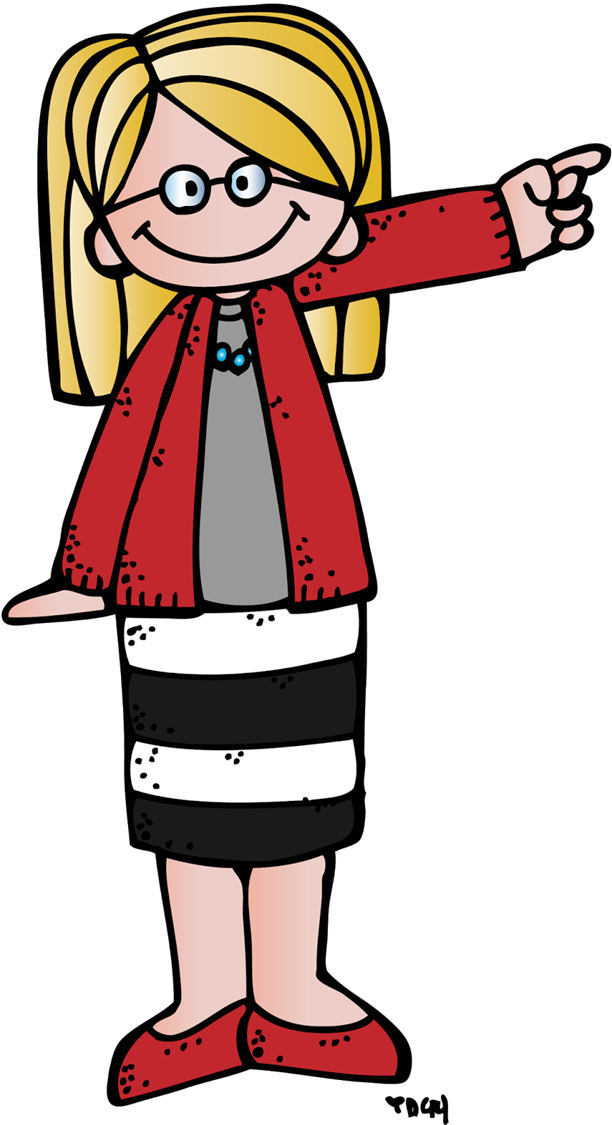 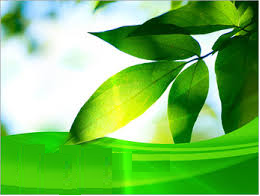 ¿Qué aprenderemos hoy?
Recordar e identificar, las estructuras principales de las plantas: hojas, flores, tallos y raíces, manteniendo cuidado por el medio ambiente.
Verifiquemos si se comprendió el objetivo.
Quién me pude decir con sus palabras 
¿Qué aprenderemos hoy?
Observar e
identificar
partes de una planta
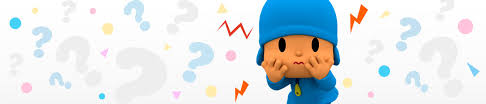 y sus funciones.
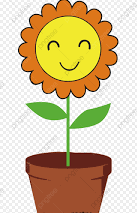 Actividad:
Como primera actividad, recordemos la fecha y objetivo.
de 2020
de noviembre
Lunes
9
Hoy es:
¿Qué te llama la atención de las siguientes imágenes?
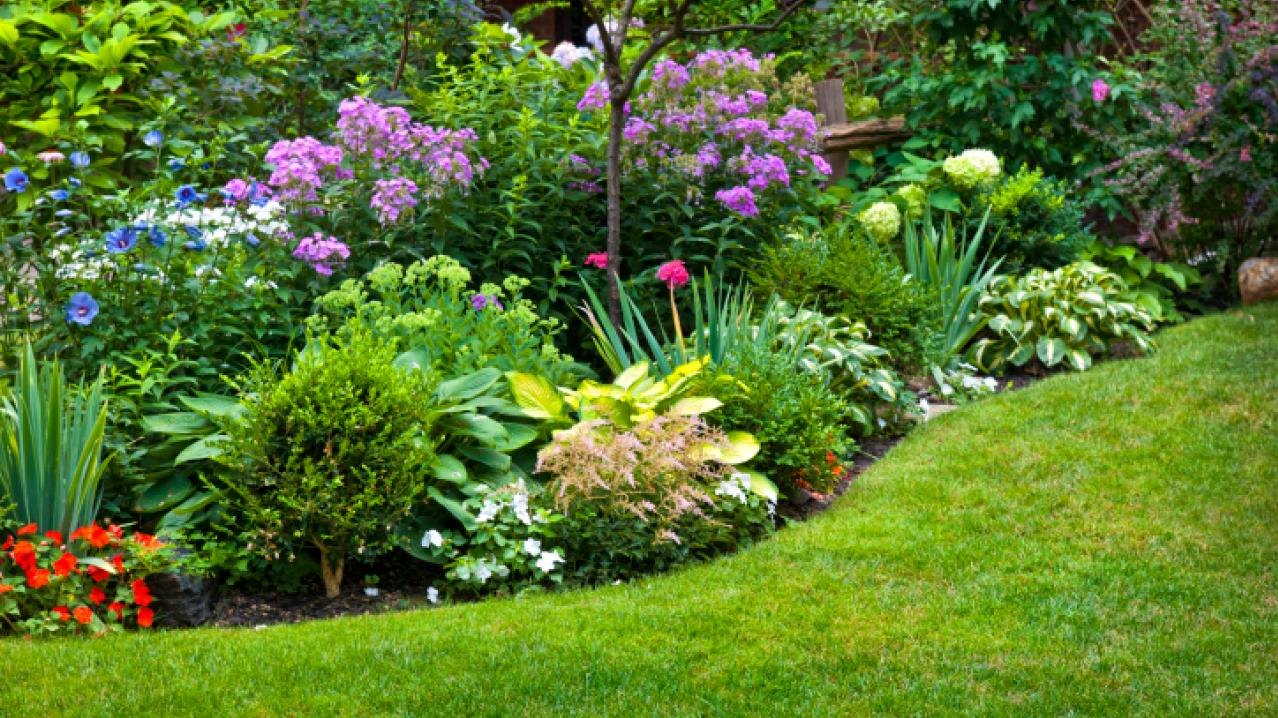 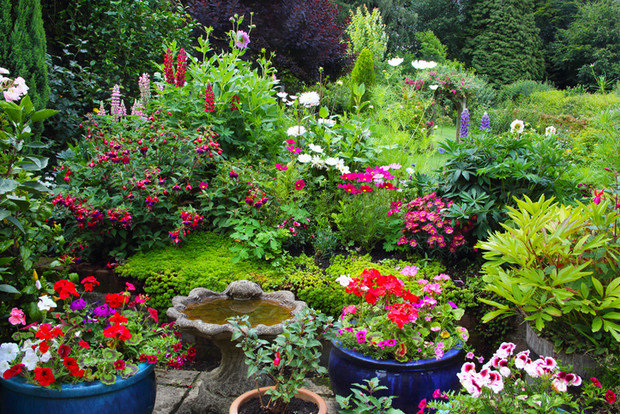 Distintos tipos de plantas
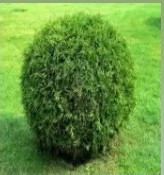 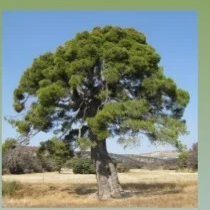 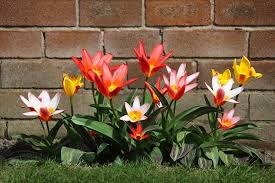 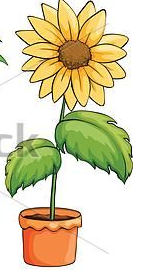 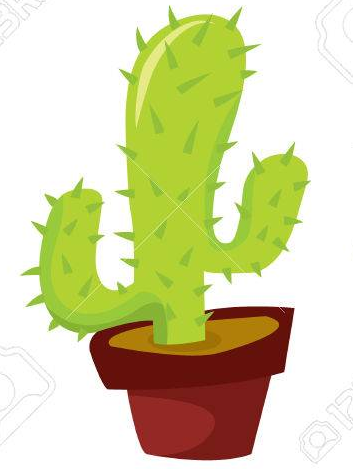 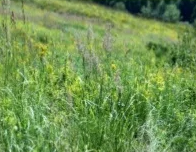 Existen distintos tipos de plantas, todas poseen las mismas estructura.  Por atención:
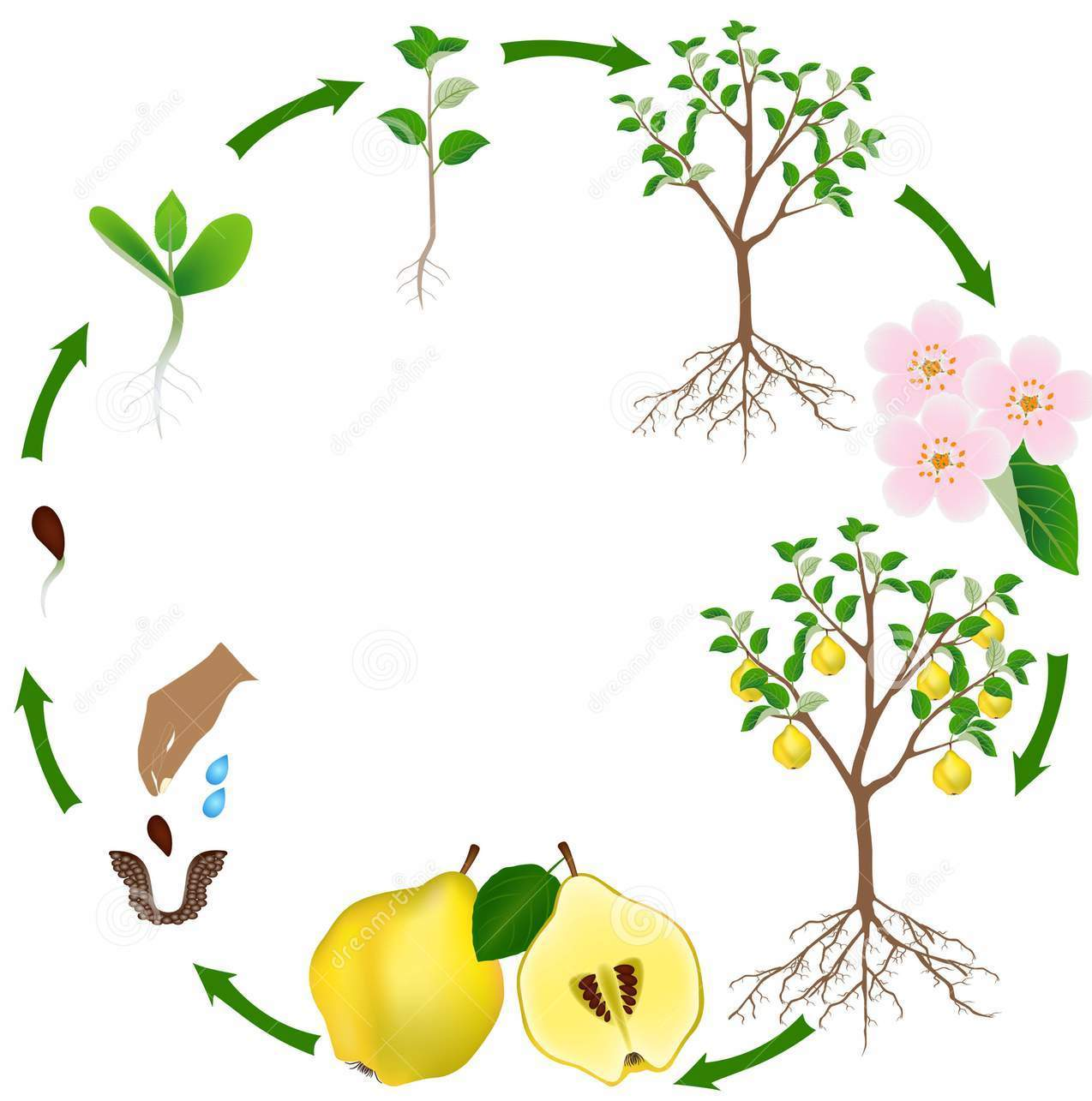 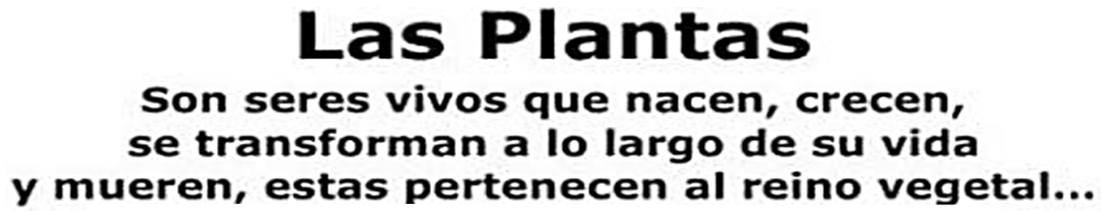 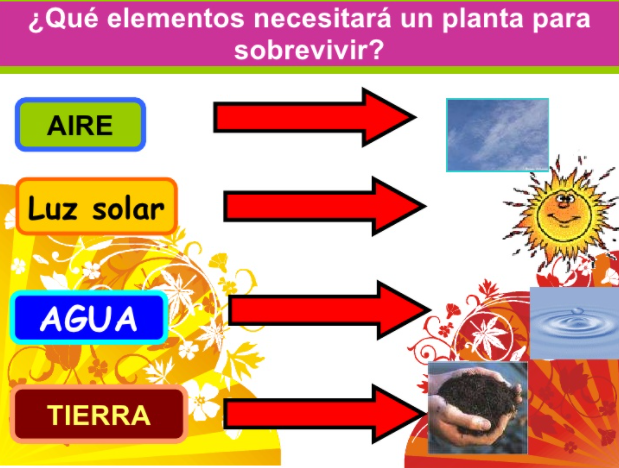 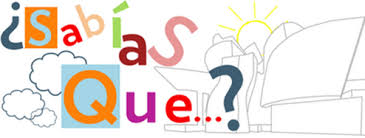 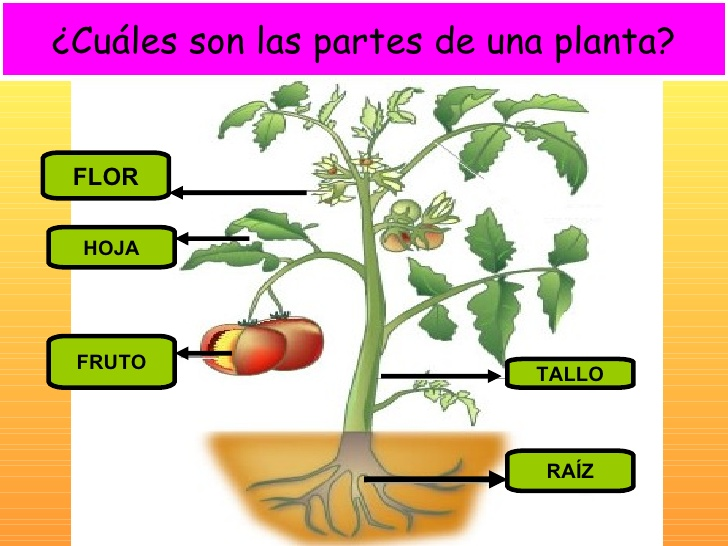 Inicio
Veremos las funciones de cada parte de la planta.
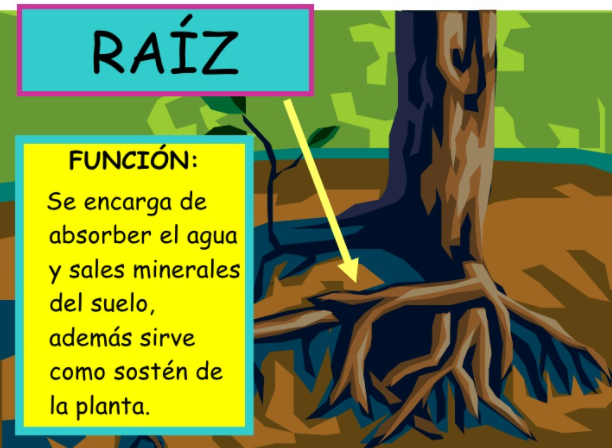 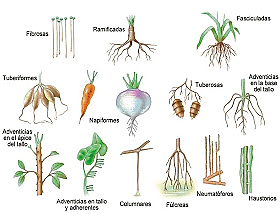 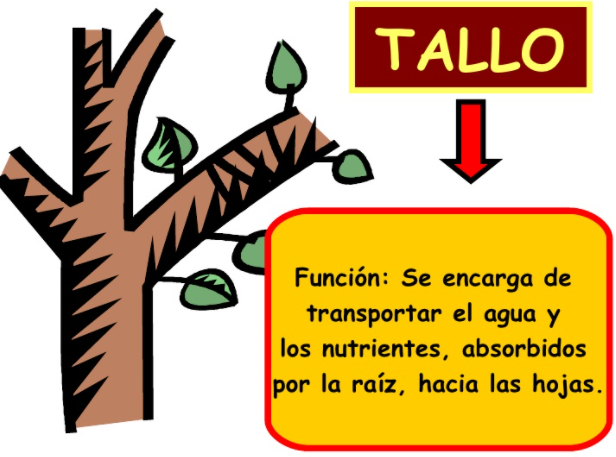 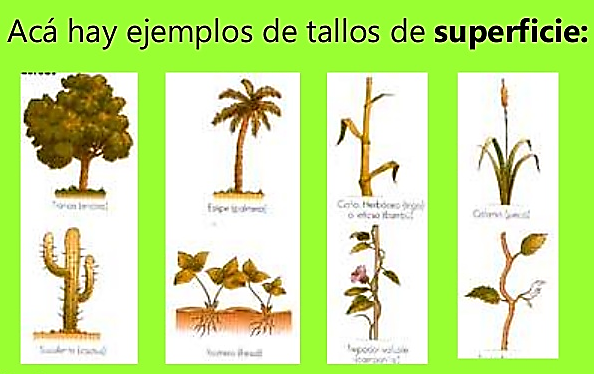 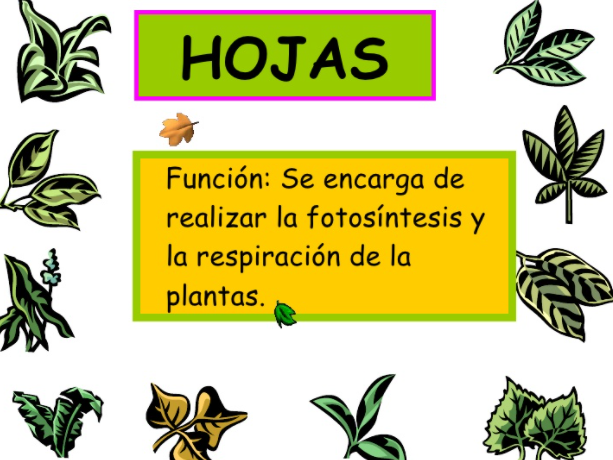 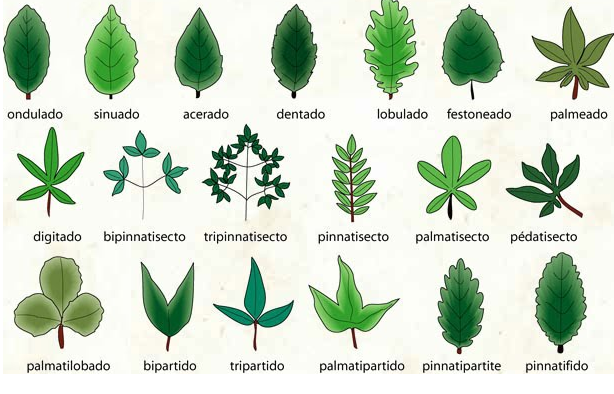 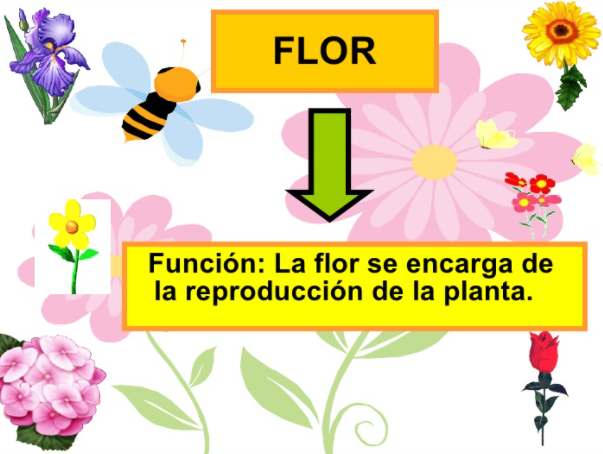 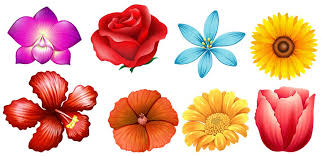 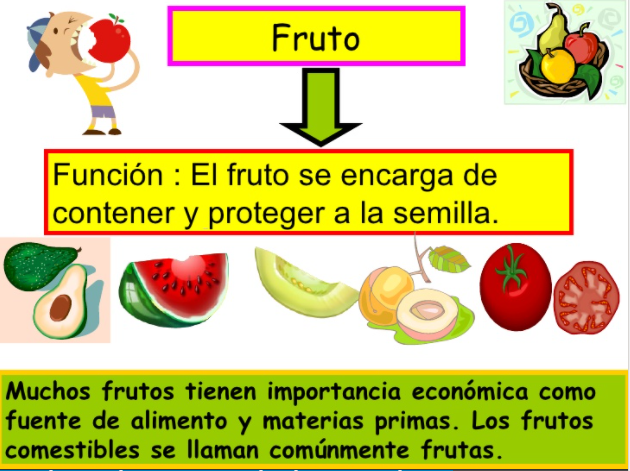 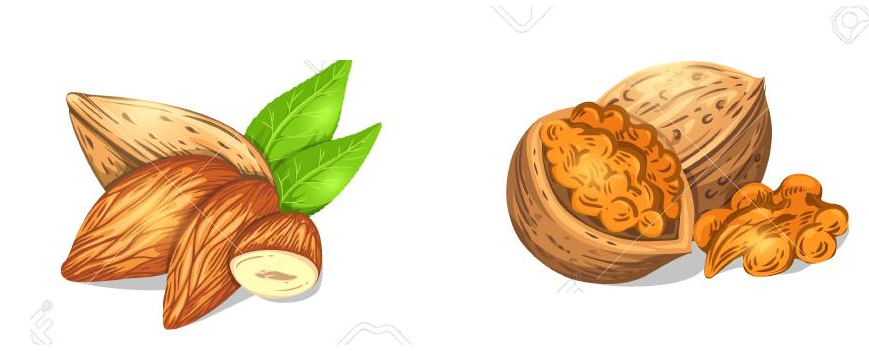 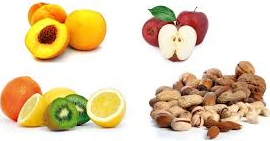 Actividad en la guía
Observa la imagen, unamos con una línea la parte que corresponde:
Observa el modelamiento.
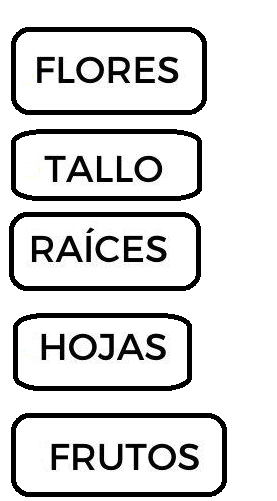 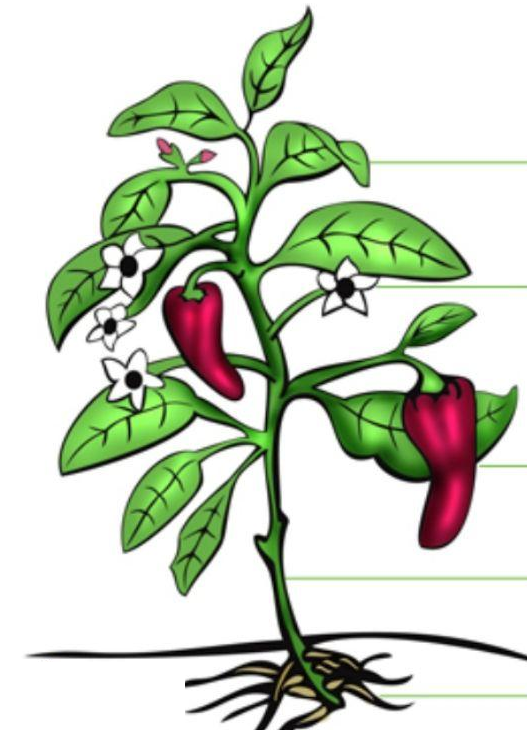 2. Observa la imagen y escribe el número de la función que corresponde a cada parte:
Observa el modelamiento.
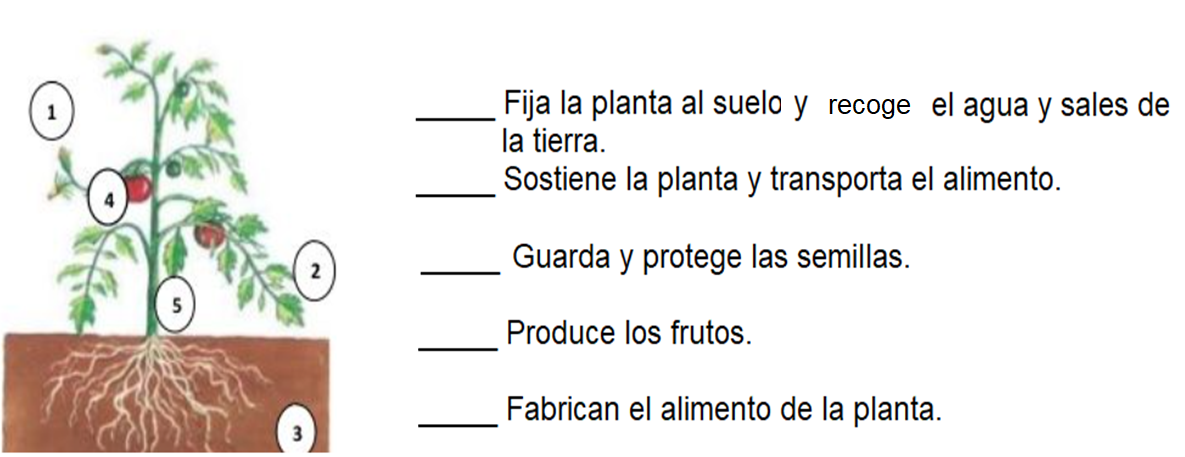 3
5
4
1
2
3. Observa la imagen y escribe el número de la función que corresponde a cada parte:
Observa el modelamiento.
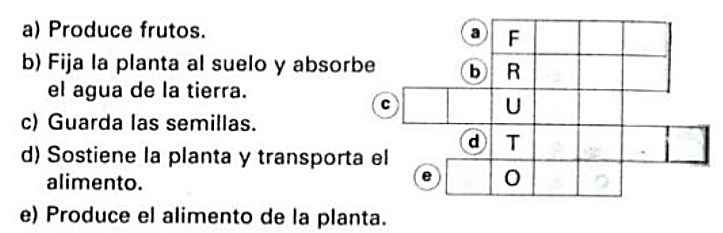 L   O  R
A   Í   Z
F   R         T  O
A   L   L   O
H        J   A
Ahora realizaremos un experimento
Desarrolla el ticket de salida en el FORMULARIO GOOGLE.
1. Pincha el ícono de classroom.
2. Busca el classroom de tu curso e ingresa.
3. Ingresa donde dice “trabajo de clase”
Reflexión de lo aprendido:
1. ¿Qué necesitan las plantas para vivir?
 
agua, calor y tierra
refugio, agua y calor
luz, aire y agua
 
2. ¿Qué le ocurriría a una planta si se le cortaran todas las hojas?

a) no podría captar el agua del suelob) no fabricaría su alimentoc) se secaría por falta de tierra
3. ¿Qué parte de la planta la sostiene al suelo y absorbe los nutrientes?
 
Tallo
Raíz
Hojas
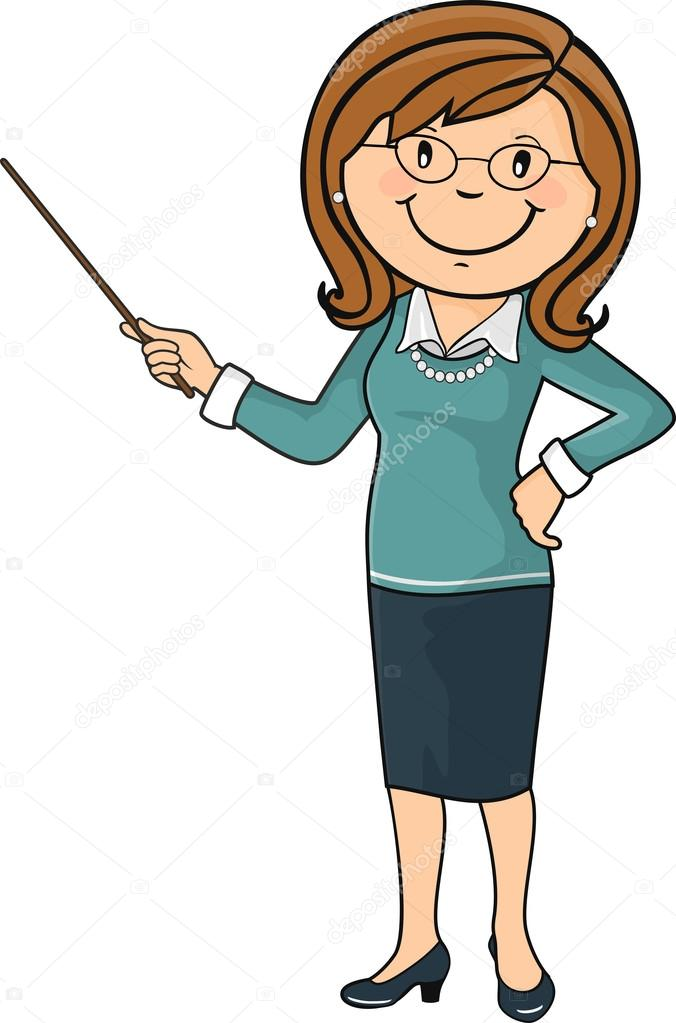 ¿Cómo trabajamos hoy?
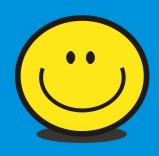 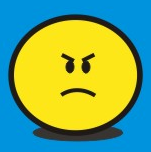 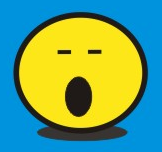 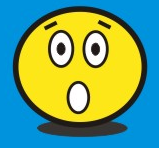 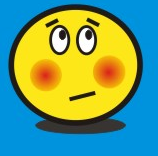 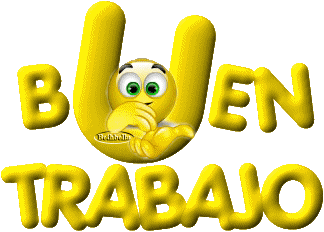